Clustering
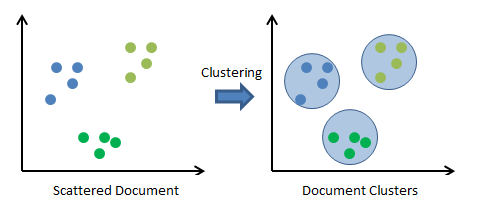 Dr. C.V. Suresh Babu
What is Clustering
Clustering is the task of dividing the population or data points into a number of groups such that data points in the same groups are more similar to other data points in the same group and dissimilar to the data points in other groups. It is basically a collection of objects on the basis of similarity and dissimilarity between them.
For ex– The data points in the graph below clustered together can be classified into one single group. We can distinguish the clusters, and we can identify that there are 3 clusters in the below picture.
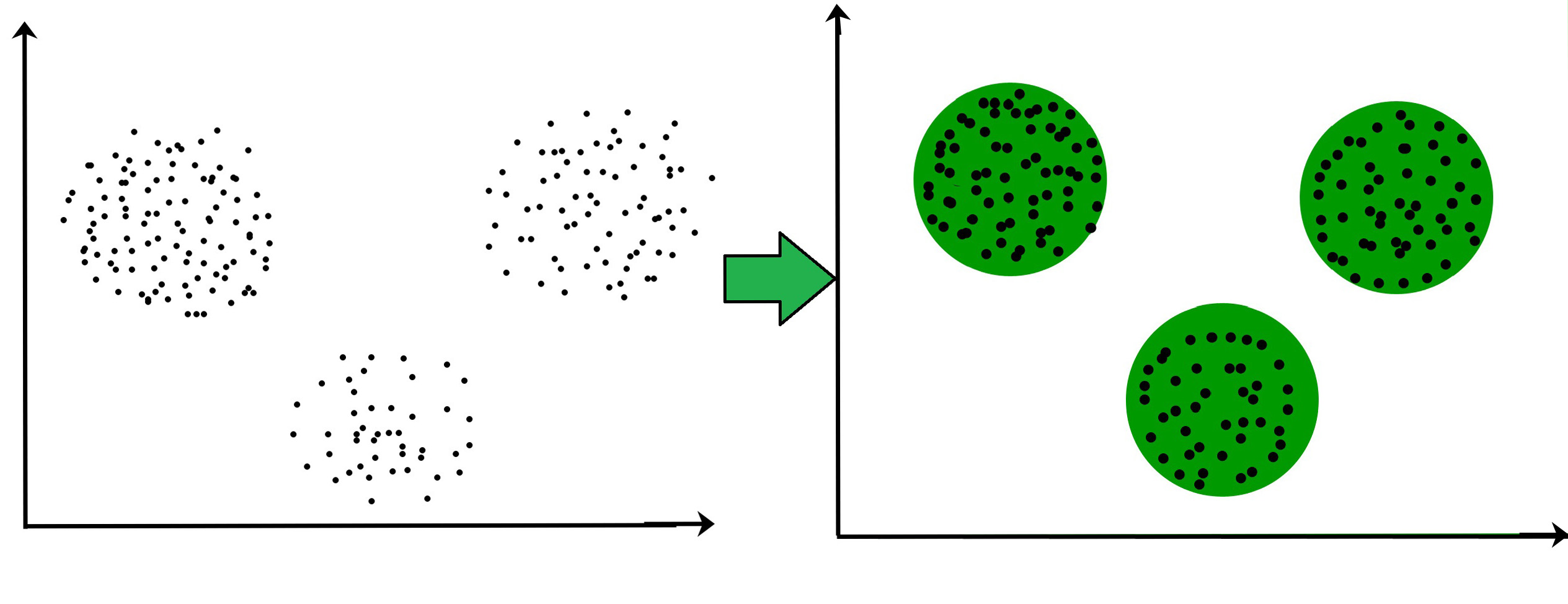 It is not necessary for clusters to be spherical. Such as :
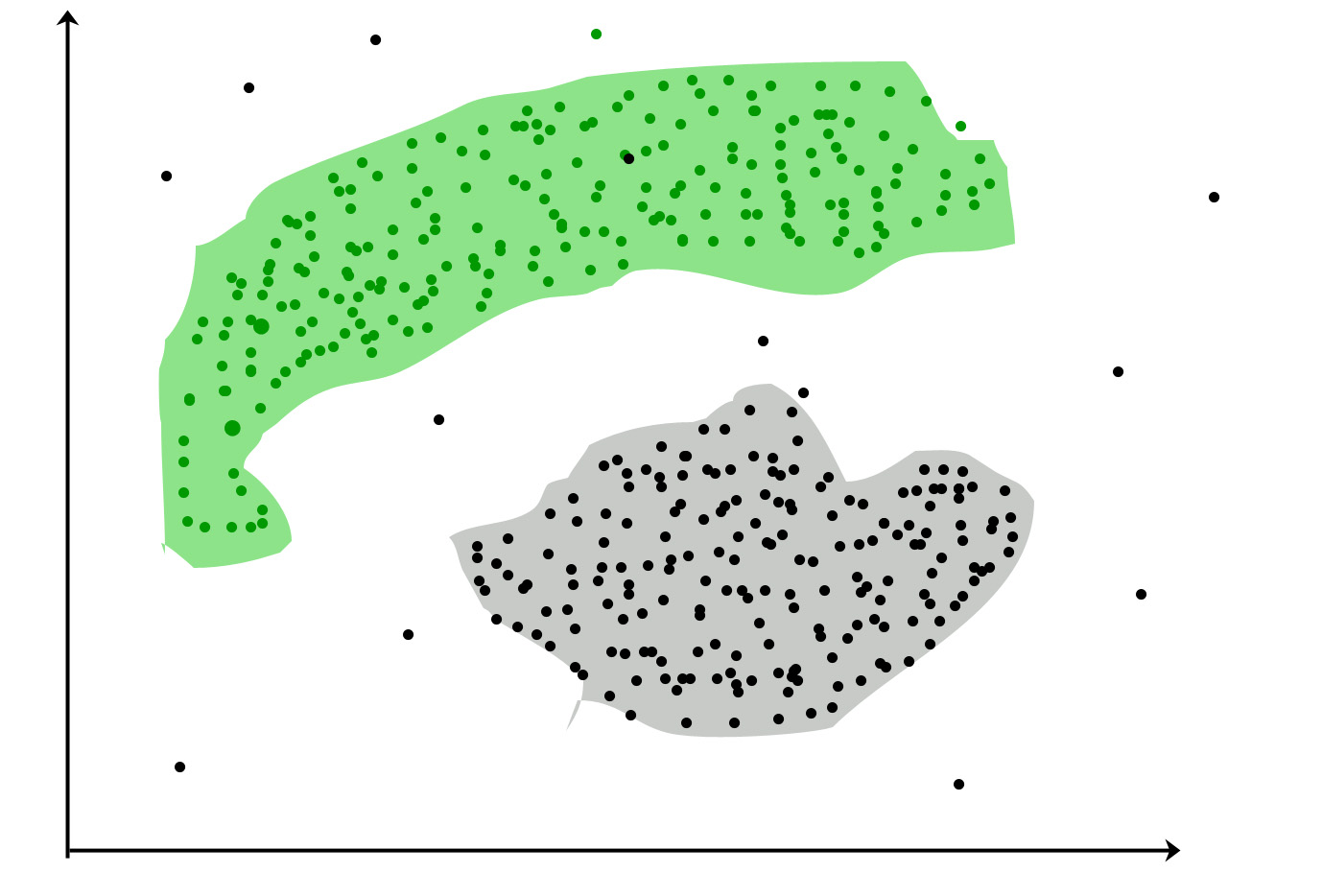 DBSCAN: Density-based Spatial Clustering of Applications with Noise These data points are clustered by using the basic concept that the data point lies within the given constraint from the cluster center. Various distance methods and techniques are used for the calculation of the outliers.
Why Clustering?
Clustering is very much important as it determines the intrinsic grouping among the unlabelled data present. 
There are no criteria for good clustering. 
It depends on the user, what is the criteria they may use which satisfy their need. 
For instance, we could be interested in finding representatives for homogeneous groups (data reduction), in finding “natural clusters” and describe their unknown properties (“natural” data types), in finding useful and suitable groupings (“useful” data classes) or in finding unusual data objects (outlier detection). 
This algorithm must make some assumptions that constitute the similarity of points and each assumption make different and equally valid clusters.
Clustering Methods :
Density-Based Methods
Hierarchical Based Methods
Partitioning Methods
Grid-based Methods
Density-Based Methods
These methods consider the clusters as the dense region having some similarities and differences from the lower dense region of the space. 
These methods have good accuracy and the ability to merge two clusters. 
Example 
DBSCAN (Density-Based Spatial Clustering of Applications with Noise), 
OPTICS (Ordering Points to Identify Clustering Structure), etc.
Hierarchical Based Methods
The clusters formed in this method form a tree-type structure based on the hierarchy. New clusters are formed using the previously formed one. It is divided into two category 
Agglomerative (bottom-up approach)
Divisive (top-down approach)
Examples 
CURE (Clustering Using Representatives), 
BIRCH (Balanced Iterative Reducing Clustering and using Hierarchies)
Partitioning Methods
These methods partition the objects into k clusters and each partition forms one cluster. 
This method is used to optimize an objective criterion similarity function such as when the distance is a major parameter 
Example 
K-means, 
CLARANS (Clustering Large Applications based upon Randomized Search)
Grid-based Methods
In this method, the data space is formulated into a finite number of cells that form a grid-like structure. 
All the clustering operations done on these grids are fast and independent of the number of data objects 
Example 
STING (Statistical Information Grid), 
wave cluster, 
CLIQUE (CLustering In Quest), etc.
Clustering Algorithms
K-means clustering algorithm – It is the simplest unsupervised learning algorithm that solves clustering problem.
K-means algorithm partitions n observations into k clusters where each observation belongs to the cluster with the nearest mean serving as a prototype of the cluster.
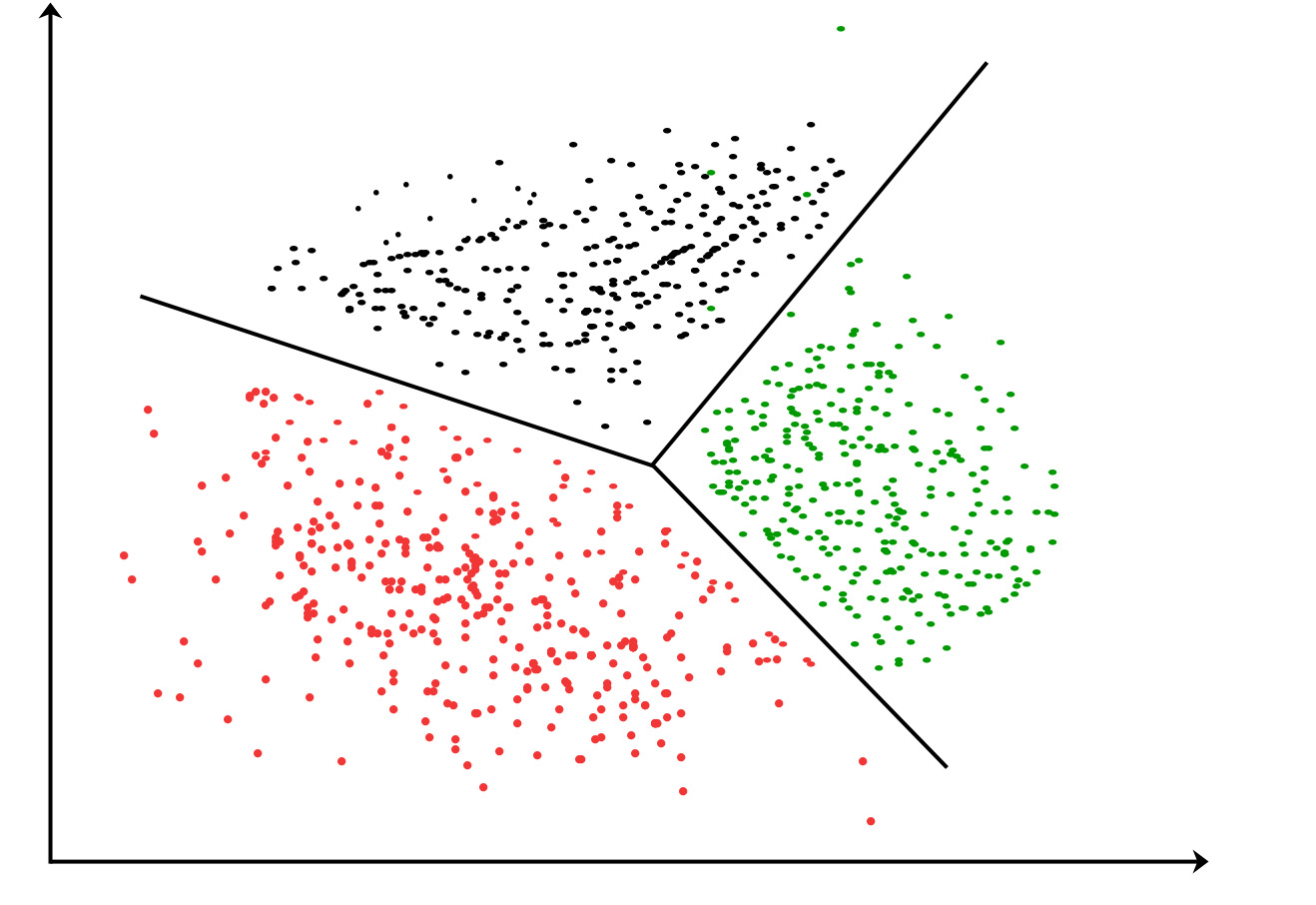 Applications of Clustering in different fields
Marketing: It can be used to characterize & discover customer segments for marketing purposes.
Biology: It can be used for classification among different species of plants and animals.
Libraries: It is used in clustering different books on the basis of topics and information.
Insurance: It is used to acknowledge the customers, their policies and identifying the frauds.
City Planning: It is used to make groups of houses and to study their values based on their geographical locations and other factors present. 
Earthquake studies: By learning the earthquake-affected areas we can determine the dangerous zones.